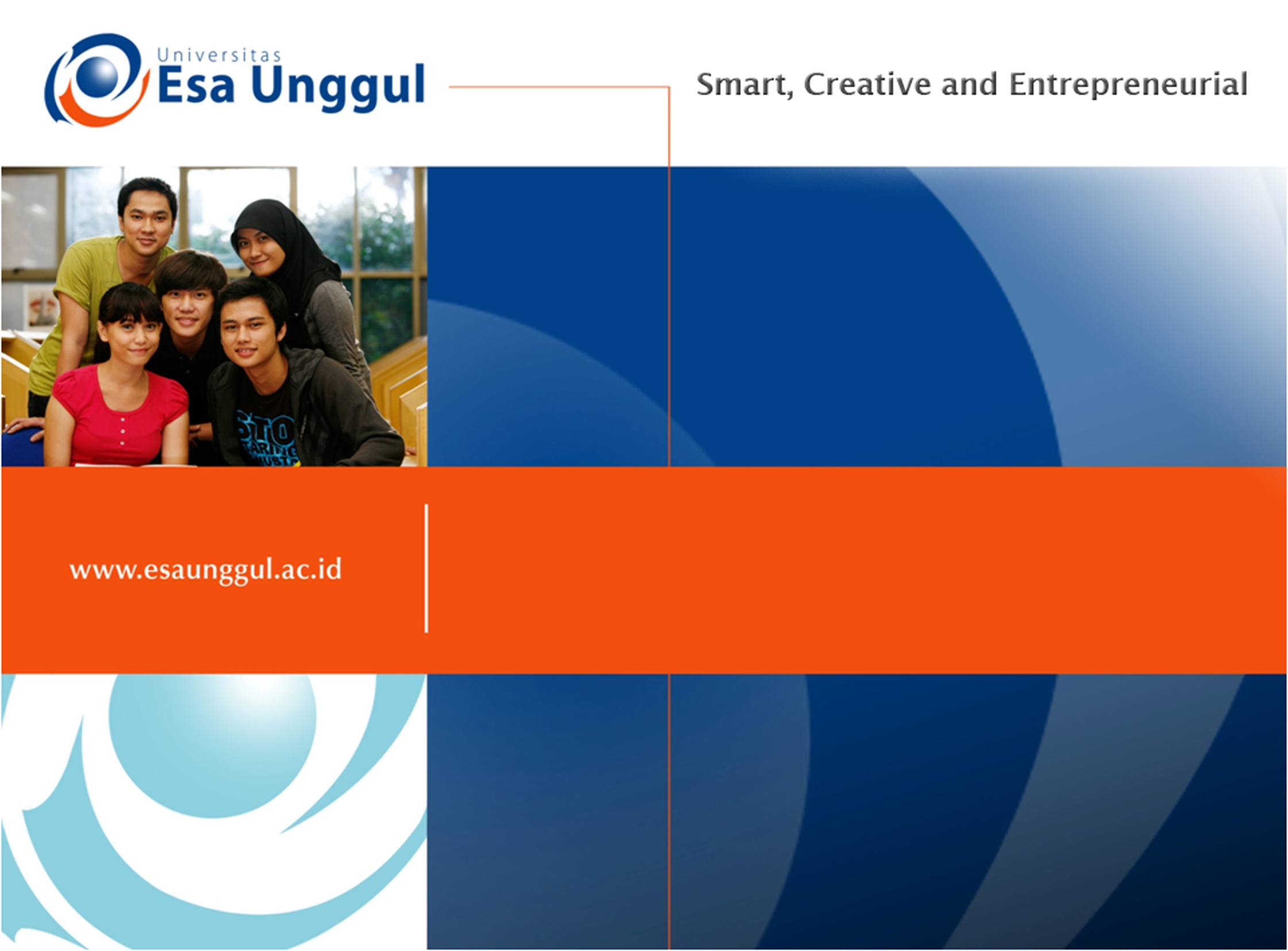 POETIC STUDY
SESSION 3
ROSALINA NUGRAHENI WULAN PURNAMI., M.Pd.
PENDIDIKAN BAHASA INGGRIS, FKIP
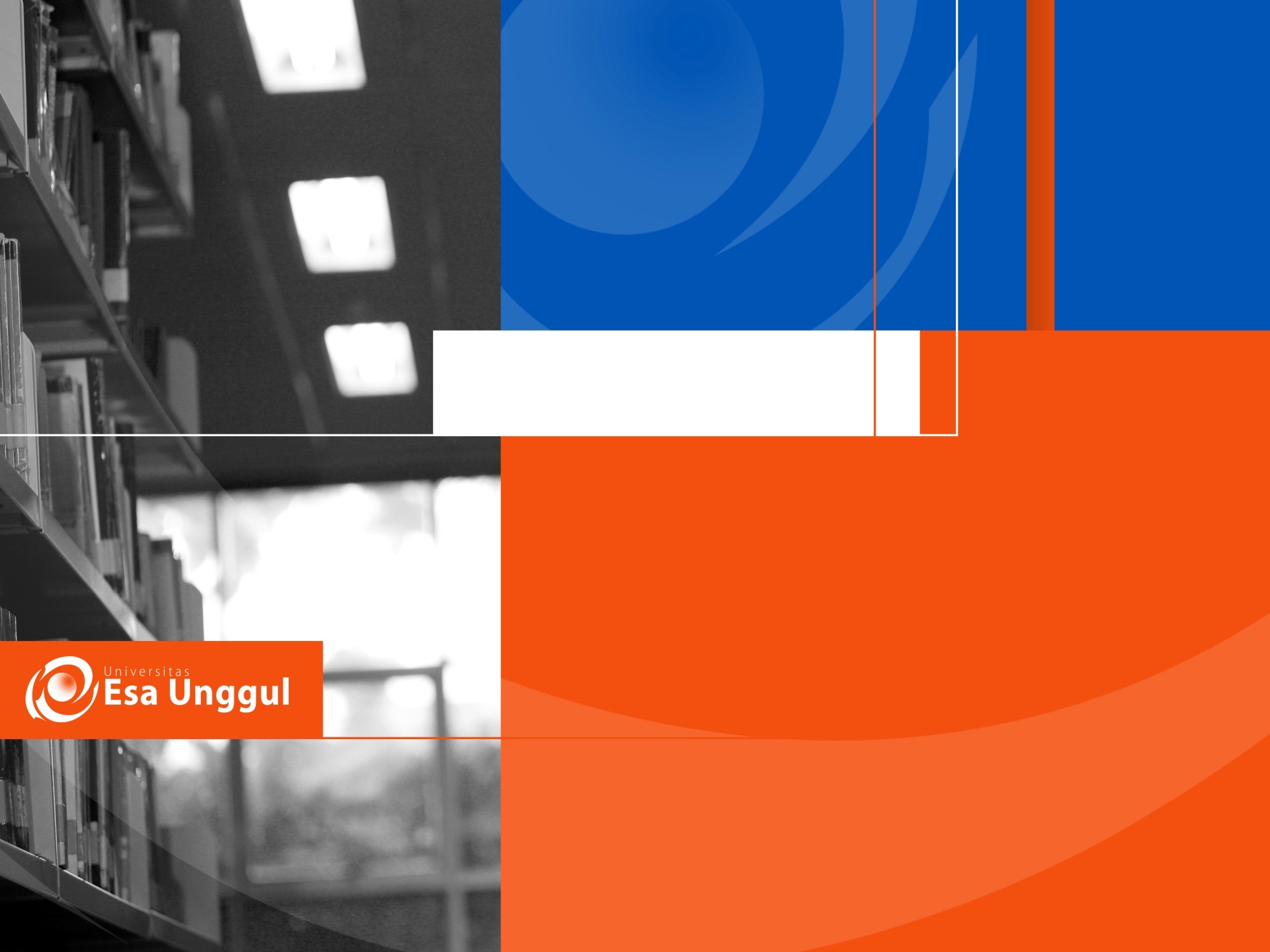 Elements of Poetry:
EXTRINSIC
01.  Background
02.  History
03.  Social Condition
04.  Social Context and Psychology
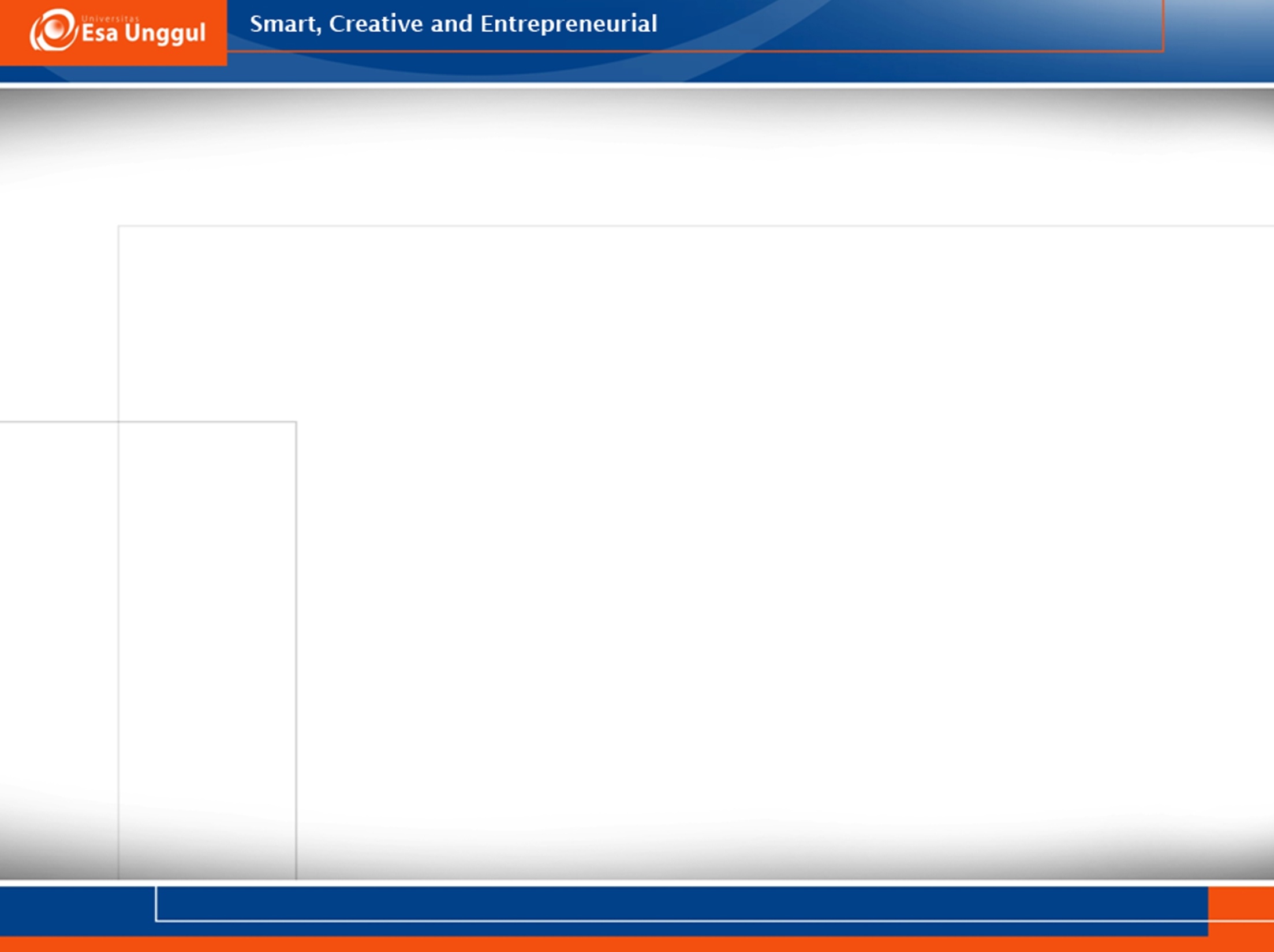 LEARNING OUTCOME
Students are able to explain what Extrinsic Element is.

Students are able to identify the terms of extrinsic elements of poetry.
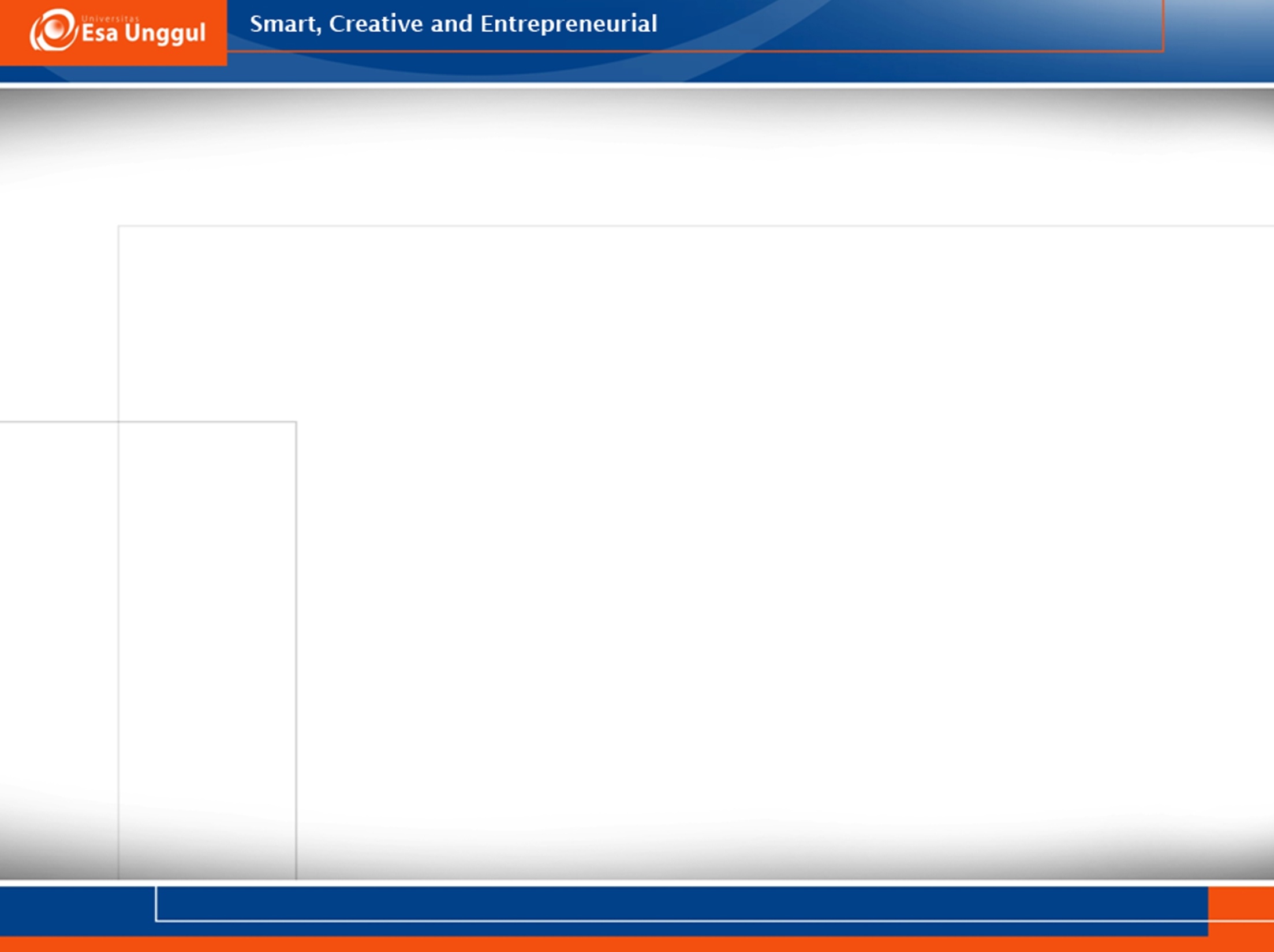 BASIC CONCEPTS
Extrinsic element is also known as extrinsic factors influence the literary works
It is usually becomes a ‘causal’ explanation for some description, analysis, and evaluation of a literary work.
Thus, critics may use extrinsic factors as an approach to make a criticism towards any literary works.
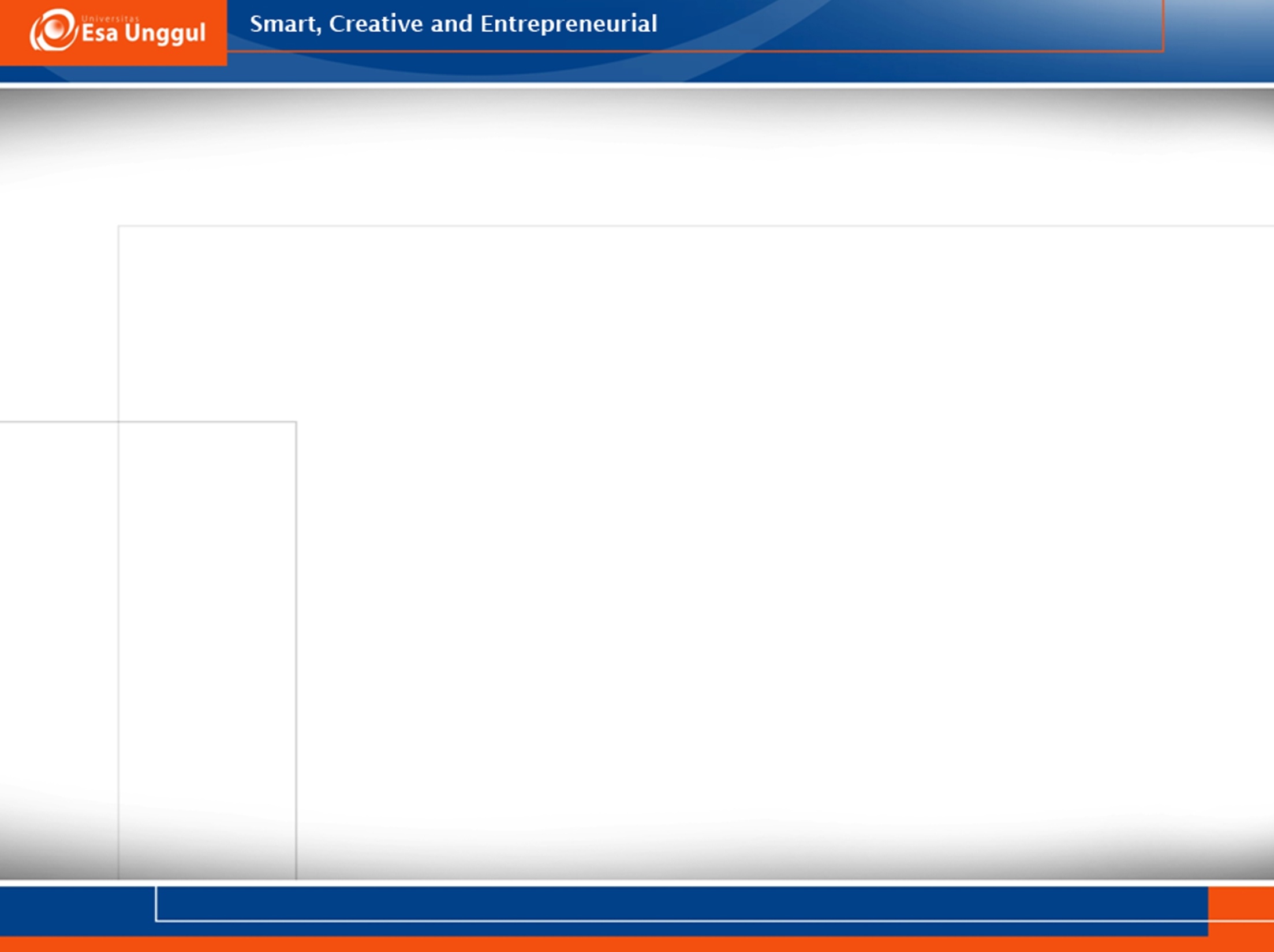 the extrinsic approach makes the critic to give more importance to the context of a text. It means that the critic is mainly interested in the background, history, social conditions and biography of the author. He judges the text in relation to the author and his life. The critic moves from the text to the context.
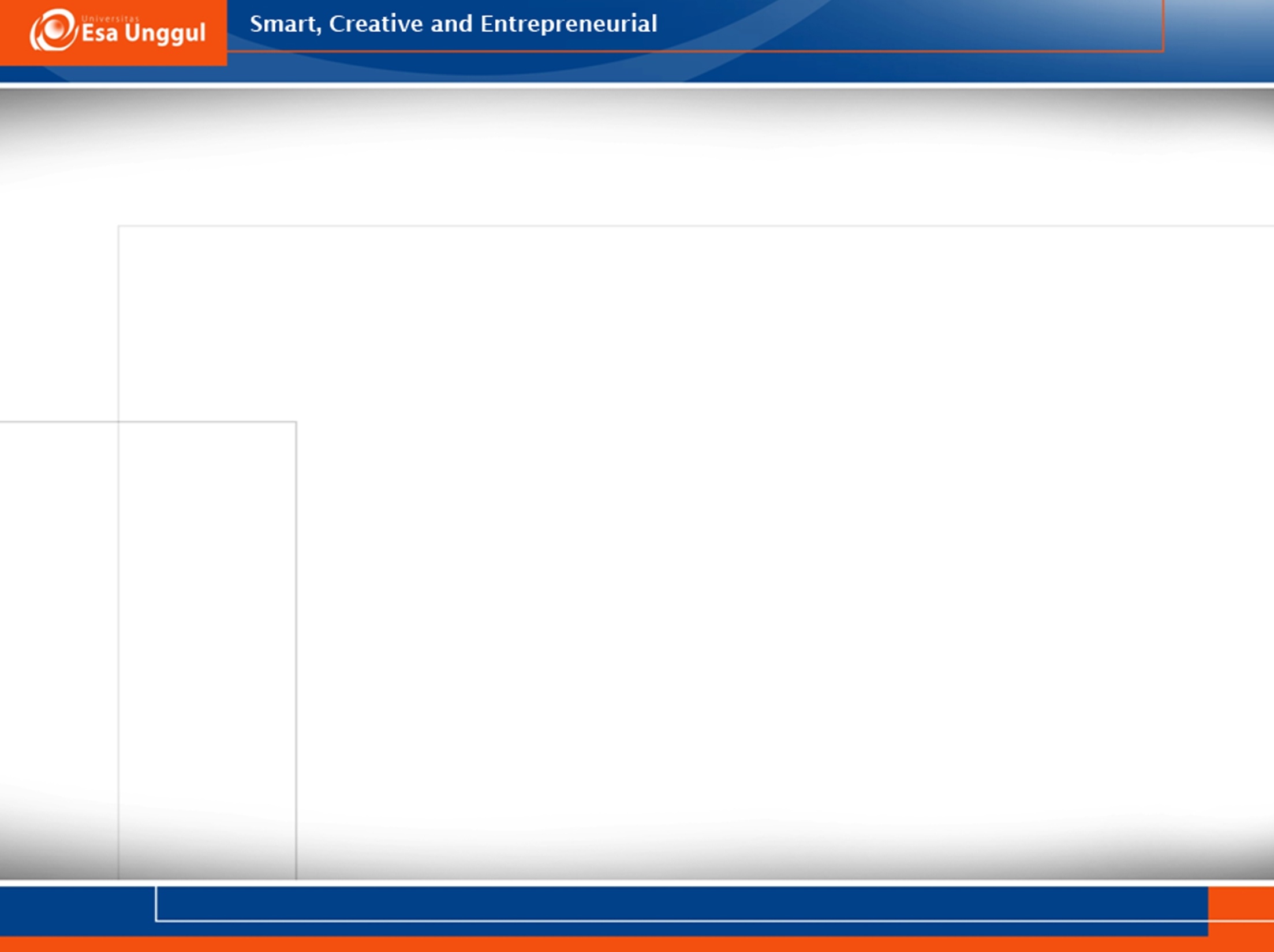 A critic of literature using extrinsic approach sees what are the causes, historical background and autobiographical reasons for developing a literary work. He is not interested in the form and language but the reasons behind the usage of such things.
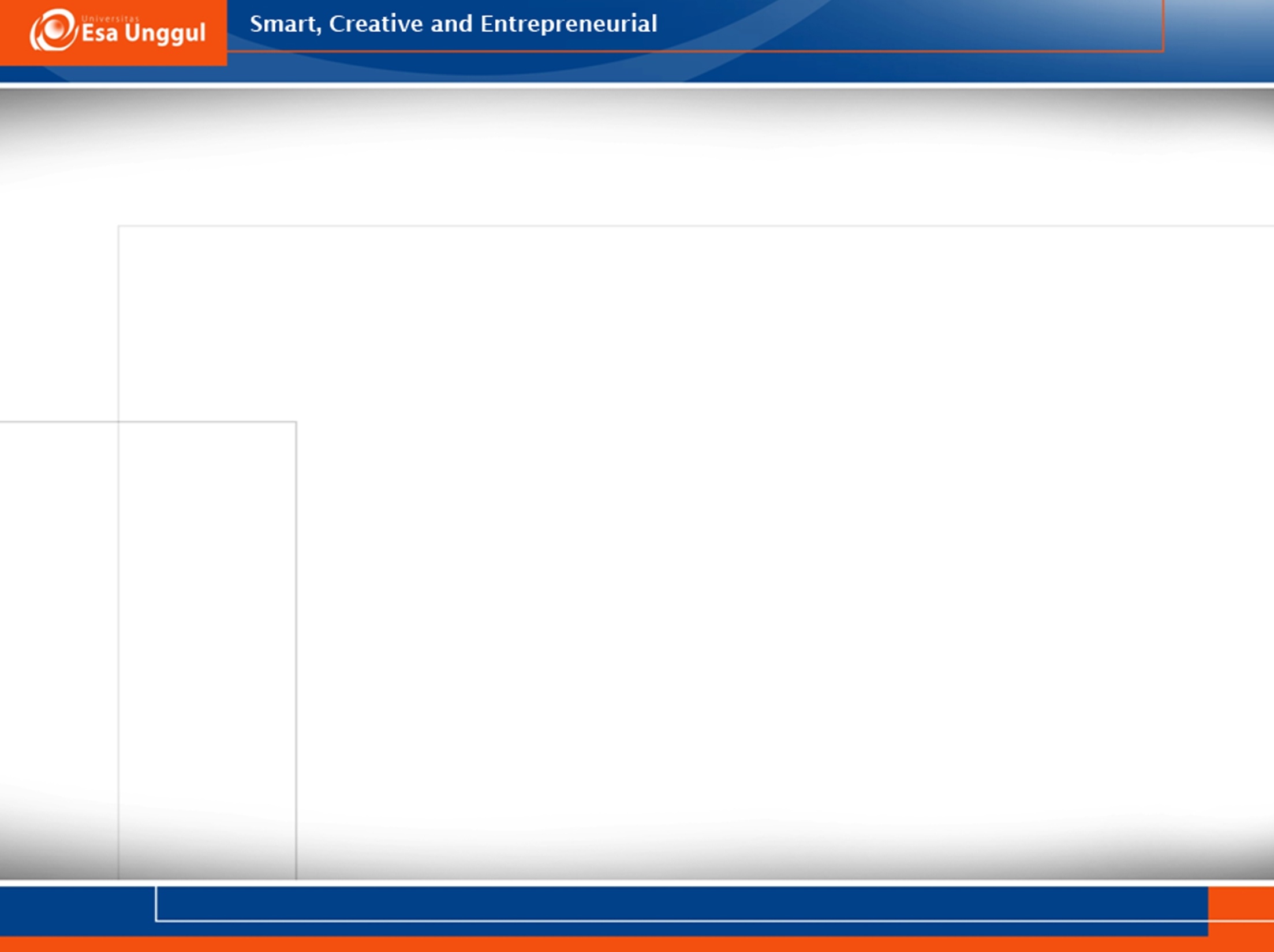 DEFINITION
Extrinsic factors are the literary elements / factors which can be found outside the literary works but it is indirectly influence the structure of the literary works
Extrinsic approach is used by critics to emphasize the importance of the context to the text.
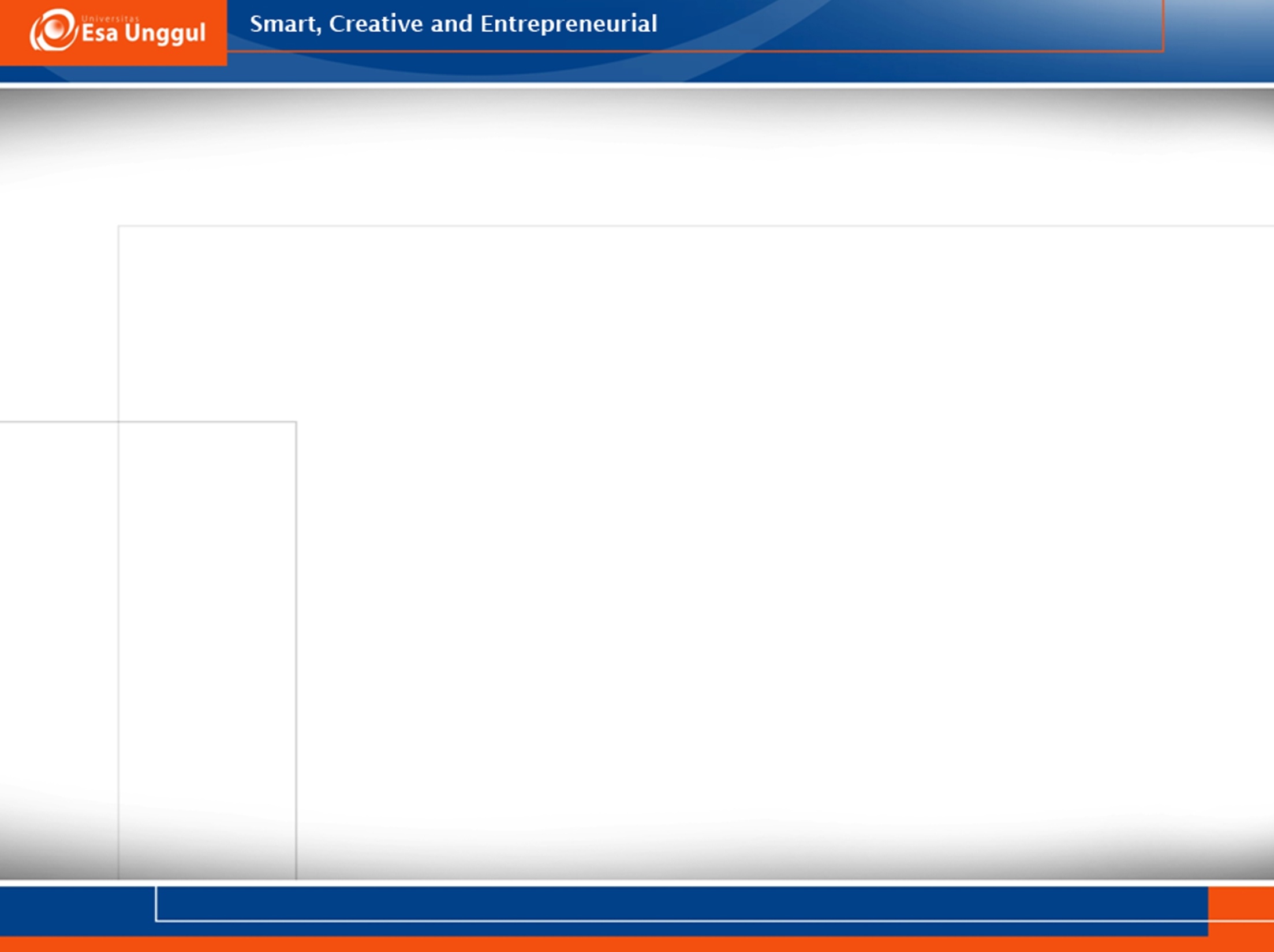 FOCUS OF EXTRINSIC
It is focused on: background, history, social conditions, and biography of the author. 
Sometimes, it connects literature to the social context and psychology as well.
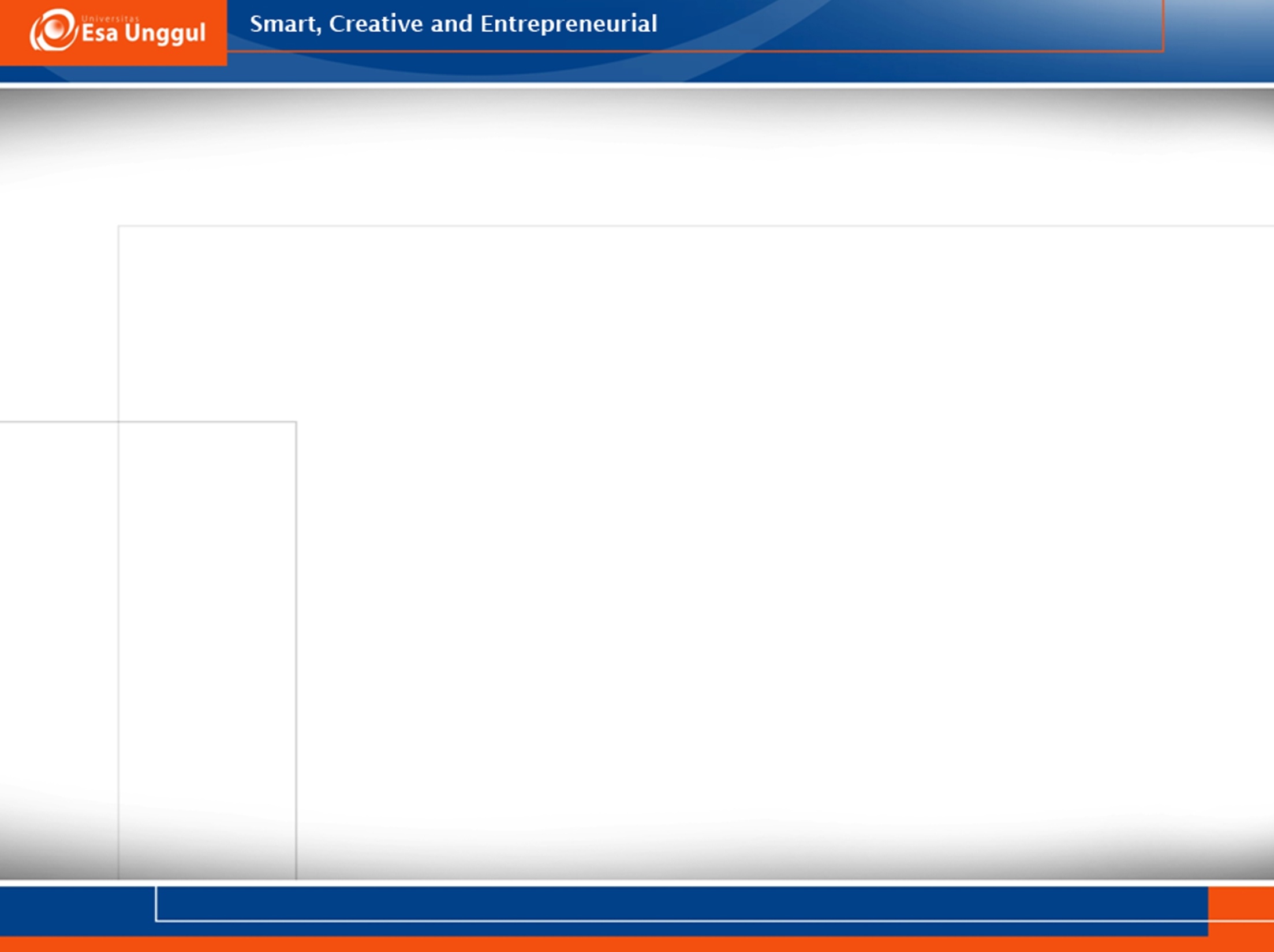 ASIGNMENT
Choose one the following Poems, and analyze it based on:

The state of individual subjectivity: attitudes, beliefs, and worldviews which are all made of literary influence.
Psychological states of the author 
Author circumstances, such as economic, social, and political.
Way of life of a nation, a variety of works of art, religion, and so on.
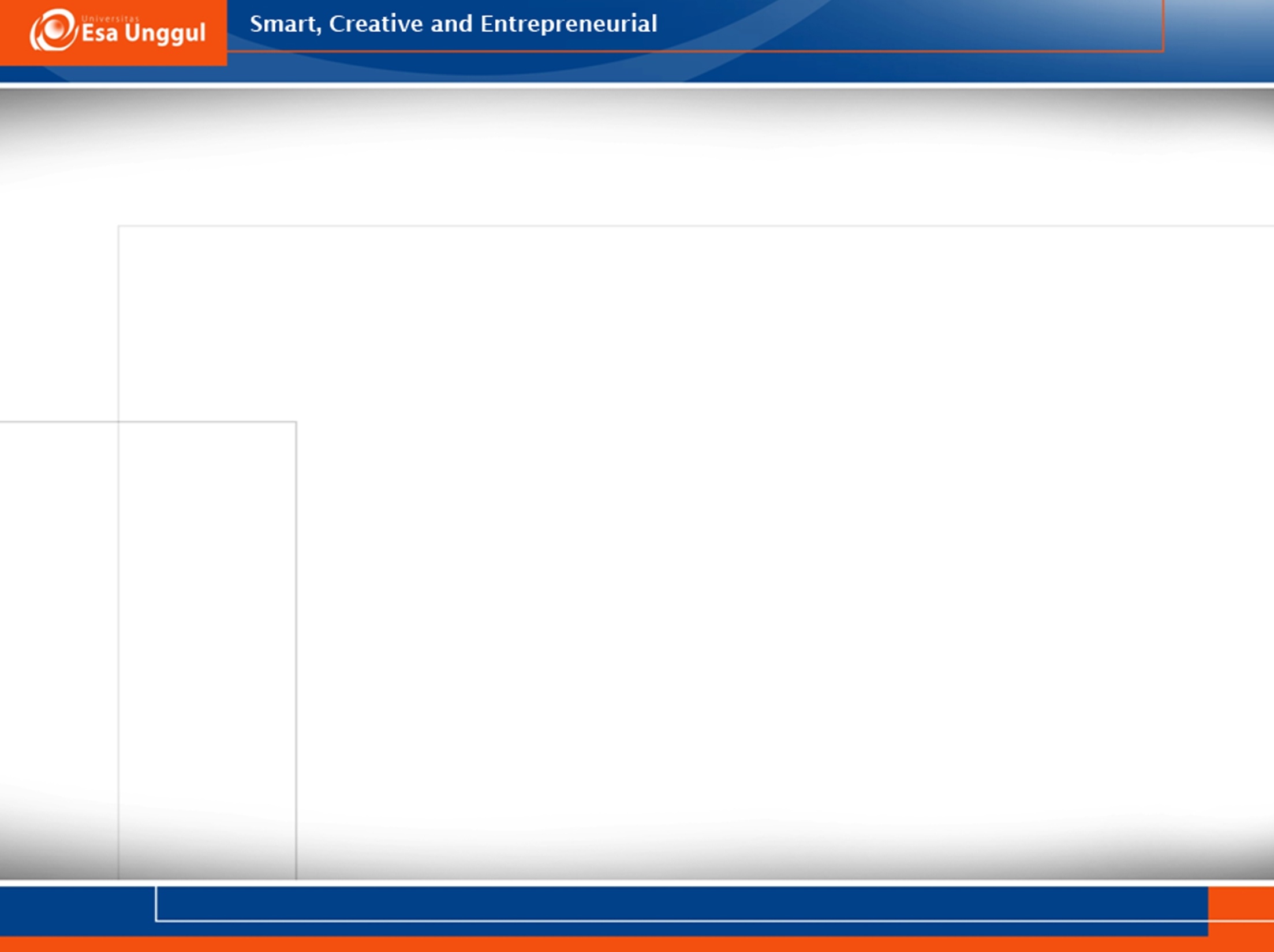 SHALL I COMPARE THEE TO A SUMMER’S DAY?
William Shakespeare
Shall I compare thee to a summer’s day?
Thou art more lovely and more temperate:
Rough winds do shake the darling buds of May,
And summer’s lease hath all too short a date;
 
Sometime too hot the eye of heaven shines,
And often is his gold complexion dimm’d;
And every fair from fair sometime declines,
By chance or nature’s changing course untrimm’d;
 
But thy eternal summer shall not fade,
Nor lose possession of that fair thou ow’st;
Nor shall death brag thou wander’st in his shade,
When in eternal lines to time thou grow’st:
So long as men can breathe or eyes can see,
So long lives this, and this gives life to thee.
THE RAVEN
Edgar Allan Poe
“Be that word our sign of parting, bird or fiend!” I shrieked, upstarting—
“Get thee back into the tempest and the Night’s Plutonian shore!
Leave no black plume as a token of that lie thy soul hath spoken!
Leave my loneliness unbroken!—quit the bust above my door!
Take thy beak from out my heart, and take thy form from off my door!”
Quoth the Raven “Nevermore.”
STILL I RISE
Maya Angelou
You may write me down in history
With your bitter, twisted lies,
You may tread me in the very dirt
But still, like dust, I’ll rise.
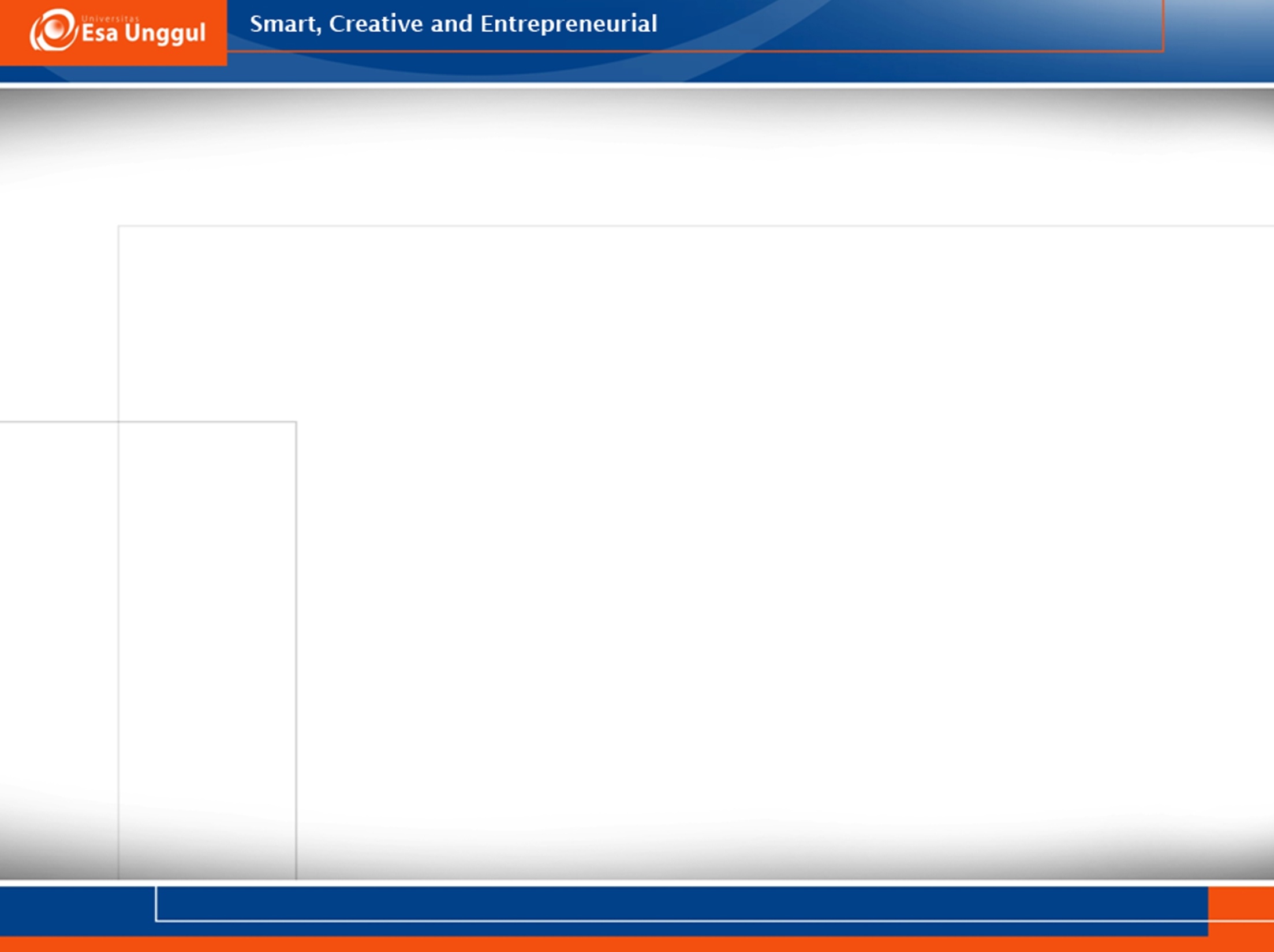 THE ROAD NOT TAKEN
Robert Frost

I shall be telling this with a sigh
Somewhere ages and ages hence:
Two roads diverged in a wood, and I—
I took the one less traveled by,
And that has made all the difference.